СРПСКИ ЈЕЗИК
        5. разред
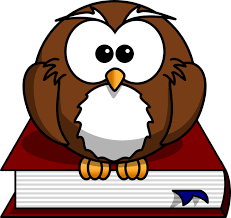 УПРАВНИ И НЕУПРАВНИ ГОВОР
Туђе ријечи написане тачно онако како их је неко изговорио називамо УПРАВНИ ГОВОР.
Управни говор се увијек обиљежава наводницима.

Постоје три начина писања управног говора:
1. начин: Пишчеве ријечи: „Управни говор.”
2. начин: „Управни говор”, пишчеве ријечи.
3. начин: „Дио управног говора”, пишчеве ријечи, „наставак 
    управног говора.”

Када се нечије ријечи препричавају, тј. саопштавају у нешто 
измијењеном облику, ријеч је о  НЕУПРАВНОМ ГОВОРУ.
Неуправни говор се никад не обиљежава наводницима.
1. Сљедеће реченице претвори из неуправног у управни 
    говор, на све три начина:

а) Сара је рекла да је данас купила торбу.

1. начин: Сара је рекла: „Данас сам купила торбу.”
2. начин: „Данас сам купила торбу”, рекла је Сара.
3. начин: „Данас сам”, рекла је Сара, „купила торбу.”
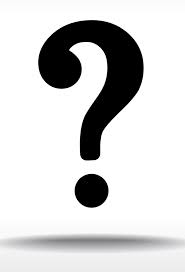 б) Учитељица је питала да ли смо урадили задаћу.

1. начин: Учитељица је питала: „Да ли сте урадили задаћу?”
2. начин: „Да ли сте урадили задаћу?” питала је учитељица.
3. начин: „Да ли сте”, питала је учитељица, „урадили задаћу?”
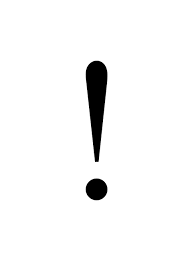 в) Петар се обрадовао да ће ићи на море.

1. начин: Петар се обрадовао: „Ићи ћу на море!”
2. начин: „Ићи ћу на море!” обрадовао се Петар.
3. начин: „Ићи ћу”, обрадовао се Петар, „на море!”
2. Сљедеће реченице из управног преобликуј у неуправни говор: 

Отац ме похвалио: „Одлично си поправио ограду.”
Отац ме похвалио да сам одлично поправио ограду.

„Који је данас дан?” упита старац.
Старац је упитао који је данас дан.

„Ја морам”, викала је дјевојка, „стићи тај аутобус!”
Дјевојка је викала да мора стићи тај аутобус.
У штампаним текстовима, умјесто наводника, управни говор се често обиљежава цртом.

Славица је рекла: - Желим да идем у школу.

 Желим да идем у школу – рекла је Славица.

- Желим да – рекла је Славица – идем у школу.
Задатак за самосталан рад:

Осмисли и напиши кратак разговор, који ће имати шест реченица, између тебе и твог најбољег друга или другарице користећи све три начина писања управног говора, а затим тај текст напиши као неуправни говор.
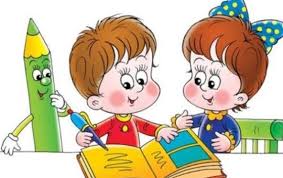